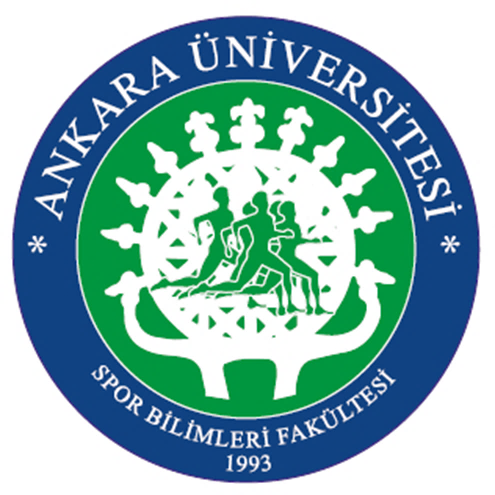 ARAŞTIRMA SÜRECİ: KAVRAMLAR, İLKELER VE TEKNİKLER
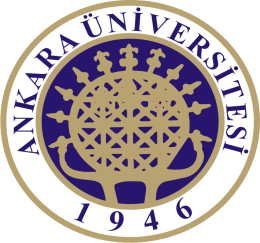 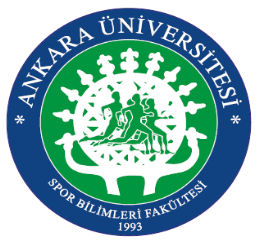 SINIRLIKLAR 

Bu zorunluluklar, bazen araştırmacının kendi yeterliklerinden ve çoğu zaman da kendi kontrolü ve etki alanı dışında kalan ya da fayda maliyet açısından pratik olmayan durumlar dan kaynaklanır.
2
Tercihli sınırlıklar, problem alanında, başvurulan veri kaynaklarında ve izlenen süreçte araştırmacının kendi uygun gördüğü sınırlamalardır.
Araştırma bulguları, verilen sınırlıklar içinde geçerlidir. Bu nedenle, var olan sınırlıkların mutlaka bilinmesi ve ifade edilmesi gerekir.
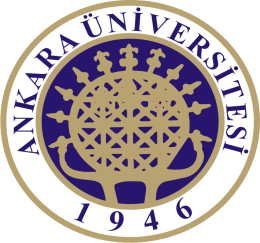 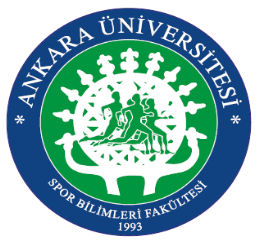 3
Örneğin, eğitimde değerlendirme sistemi incelenirken tüm sistem yerine, yalnızca lise düzeyindeki eğitimin ele alınması bir sınırlık sayılabilir.
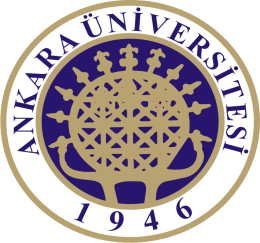 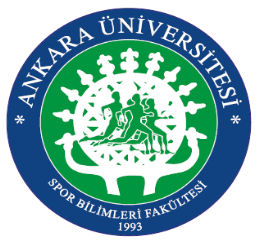 .
4
Aynı şekilde, belli bir konuyu geniş bir tarihi çerçevede ele alırken yalnızca belli yıllar arasında çıkan belgelerin incelenmesi, konunun zaman ve kaynak yönünden sınırlanmasına neden olabilir.
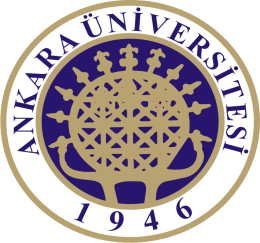 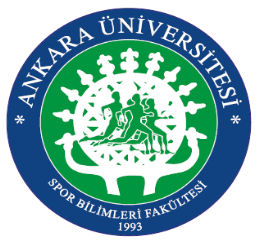 .
5
TANIMLAR 

Araştırma planlanırken belki ilk yapılacak işlerden biri araştırmada kullanılan terimlerin anlam yüklerinin açıklığa kavuşturulmasıdır. 

Bu amaçla, bir takım soyut kavramlara ortak anlam verilmeye çalışılır.
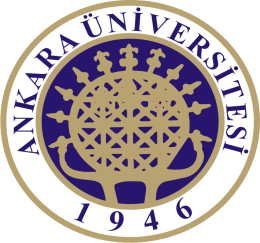 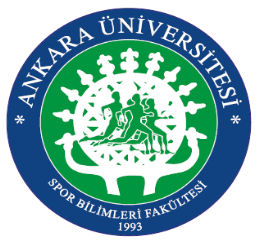 6
İki türlü tanım vardır: kavramsal ve işlemsel (operational). Kavramsal tanım, bir kavramın başka kavramlarla tanımlanmasıdır. 

Örneğin, "başarılı öğrenciler zekidir" tanımında "başarı" ve "zeka" arasında bir bağ kurulmakta ise de her ikisi de soyut birer kavram olup ayrıca tanımlanmaya muhtaçtır.
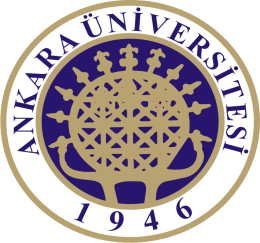 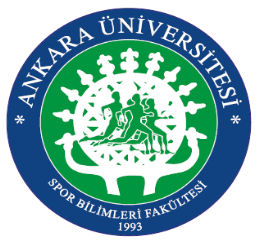 7
İşlemsel tanım, kavramların, gözlenebilir işlem ve özelliklerle tanıtılmasıdır; yani soyut bir kavramın somuta indirgenmesidir (Forcese & Richer 1973:29).
 
Örneğin, "Stanfort-Binet testinin, normal uygulanışında, 125 ve daha yüksek puan alanlar zekidir" dendiğinde anlam açık seçik olup ölçütleri gözlenebilir ve uygulanabilir niteliktedir.
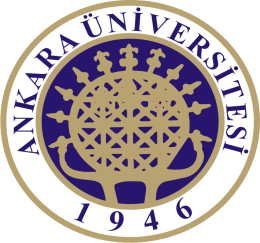 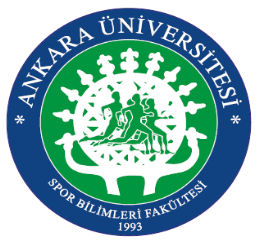 8
KAYNAKÇA 

Prof.Dr.Niyazi KARASAR  Bilimsel Araştırma Yöntemi
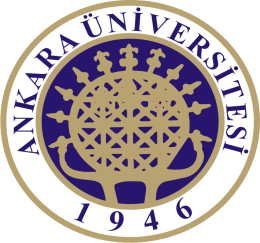 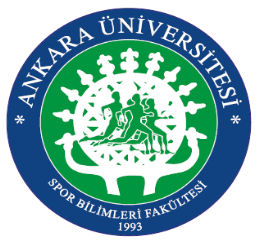 9